Empreendedorismo e Modelos de Negócio
Professor José Antonio Lerosa de Siqueira
jals@usp.br
PEF3111 – aula 618 set 2018
Programação das aulas
Exercício semanal de aquecimento cognitivo
Nome do exercício: somar cabeças.
Uma história complexa de uso é criada em 10 minutos
Duas equipes aprendem a somar cabeças
Ritmo: blitz (urgência, não há tempo a perder)
Qual é o maior ativo existente nesta sala hoje?
O conjunto de ideias?
A capacidade de raciocinar em conjunto?
A capacidade de raciocínio individual?


Resposta: 3
Como transformar uma ideia em uma história de uso
Exemplo: 
Ideia: criar um aplicativo para ajudar a colocar em contato quem tem dúvidas na matéria da prova X com quem tem condições de sanar a dúvida.
História de uso: mais fácil e descritiva dos atores e dos processos; deve ser curta (menos de 30 segundos para ser lida)
História de uso:
Atores: Adão (tem dúvidas em Física); Beto (conhece tudo da materia que vai cair na prova de Física)
História de uso: Beto conecta-se com Adão através do aplicativo para marcar uma conversa privada em que irá apresentar todas as suas dúvidas sobre a matéria da prova, que serão esclarecidas por Adão, que recebe créditos pelo tempo que despendeu, que ele poderá utilizar no futuro para contratar outra pessoa, que pode ou não ser o Beto, que irão formatar um trabalho em Word para ele. Não há troca de dinheiro, apenas de tempo (30 segundos para ser lido)
Estrutura do exercício
Gráfico da soma de ideias das equipes A e B
quiloideias
minutos
2
4
6
8
A
Estrutura do exercício
Gráfico da soma de ideias das equipes A e B
quiloideias
minutos
2
4
6
8
A
Equipe A conta sua história de uso para a equipe B
Estrutura do exercício
Gráfico da soma de ideias das equipes A e B
quiloideias
minutos
2
4
6
8
A
Equipe B conta sua história de uso para a equipe A
Estrutura do exercício
Gráfico da soma de ideias das equipes A e B
quiloideias
minutos
2
4
6
8
A
As ideias são somadas
Estrutura do exercício
Gráfico da soma de ideias das equipes A e B
quiloideias
minutos
2
4
6
8
A
O conjunto de ideias é reorganizado numa única história de uso
Estrutura do exercício
A+B conta sua nova história de uso em um minuto para C e D
Gráfico da soma de ideias das equipes A e B
quiloideias
minutos
2
4
6
8
A
Estrutura do exercício
C+D conta sua nova história de uso em um minuto para A e B
Gráfico da soma de ideias das equipes A e B
quiloideias
B
AB
AB
CD
A
B
A
minutos
2
4
6
8
9
10
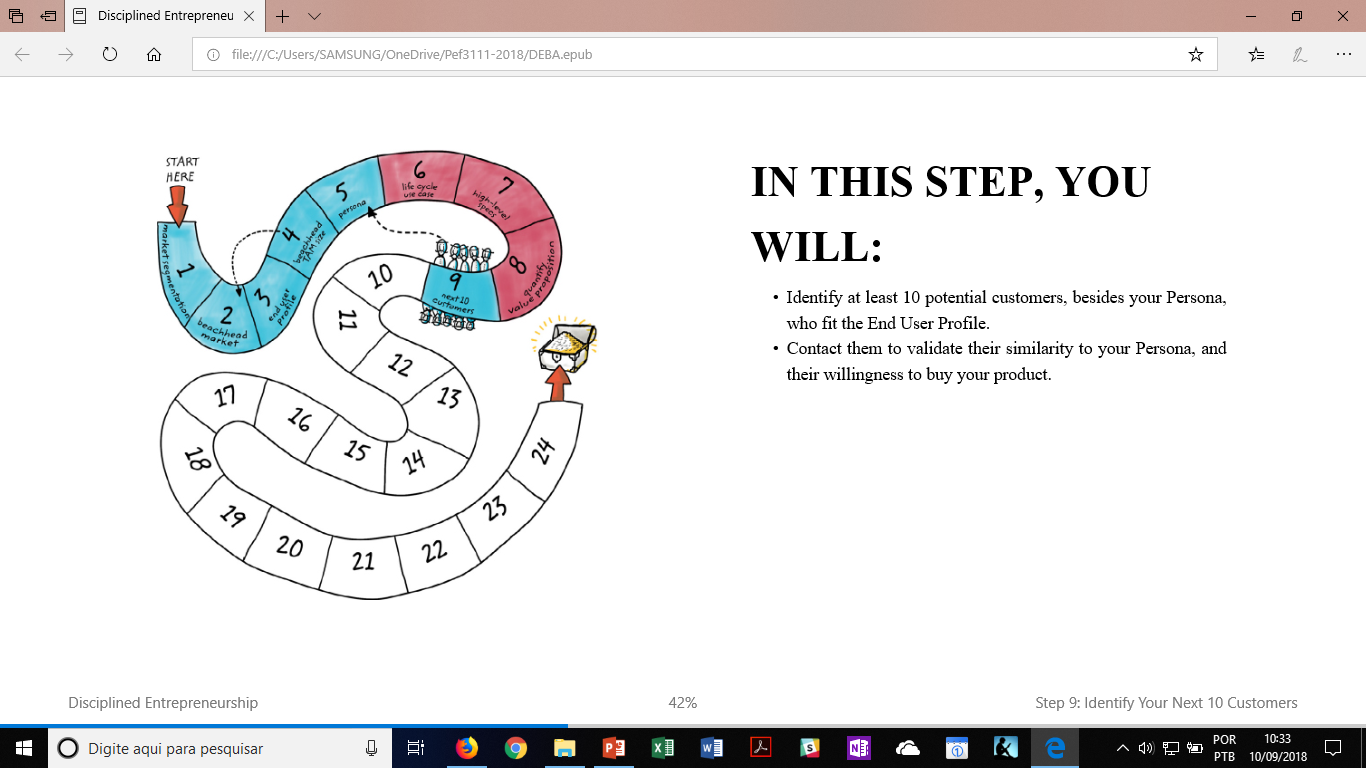 Passo 9: identificar dez clientes em potencial
Neste passo você irá:
Localizar dez pessoas, além da Persona, que se encaixam no perfil do usuário final.
Entrar em contato com elas para validar a sua semelhança deles com a Persona.
Validar com eles se desejariam comprar o produto.
A
Conseguir efetivamente localizar, nomear e identificar dez pessoas, além da Persona, que se encaixam no perfil do seu usuário final.
[Speaker Notes: Conseguir explicitamente identificar dez pessoas que se encaixam no mesmo molde da Persona é uma grande sinal de que a equipe está caminhando na dimensão correta, no eixo definido pela Persona, e porque a equipe conseguiu identificar mais dez pessoas parecidas com a Persona agora ela conseguirá fazer uma comprovação estatística embora ainda com uma amostra pequena. Que tal contar a eles a sua versão do ciclo de vida do produto? Que tal depois também contar a sua história de uso? Mas quanto tempo irei levar para fazer uma entrevista tão detalhada? Pior ainda, quanto tempo irei gastar para encontrar essas dez pessoas com o mesmo jeitão da Persona? E então talvez pela 10ª. vez nesta jornada você se recorda da premissa inicial que ainda não foi explicitada mas agora não conseguirá escapar do registro: só fazemos aquilo que vale a pena.]
Apenas fazemos aquilo que vale a pena
E - Expectância ou Esperança matemática ou valor esperado
W – Trabalho executado
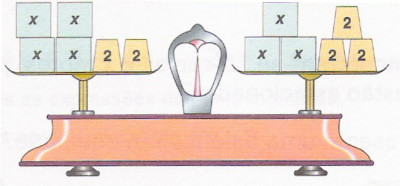 E
W
E
Apenas fazemos aquilo que vale a pena
E - Expectância ou Esperança matemática ou valor esperado
W – Trabalho executado
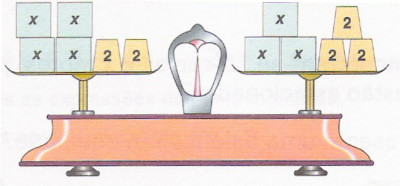 W
Apenas fazemos aquilo que vale a pena
W
E - Expectância ou Esperança matemática ou valor esperado
W – Trabalho executado
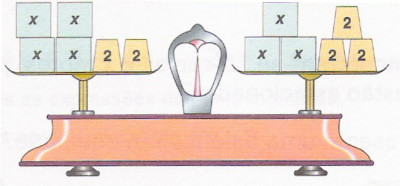 E
Perfil ideal das dez pessoas (além de terem o mesmo perfil da Persona)
Aproxímável
Formador de opinião
Com as condições necessárias para investir no seu produto
Depois de ter uma aula sobre o ciclo de vida do produto...
Teste sua história de uso
Teste o algoritmo de quantificação da sua proposta de valor
Resultados desejados
Percepção de um monte de erros na interpretação das características do mercado?   
                      ou
Comprovação de que você entendeu tudo corretamente?
Os melhores resultados possíveis são:
Demonstrações de esforço pelas pessoas para explicar onde você está enganado. 
Significa que confiam em você e na sua capacidade de conseguir sucesso.
O melhor resultado possível: uma carta de intenção de compra.
[Speaker Notes: Em sumo: entrevistando dez pessoas você estará colocando em teste cada um dos passos que deu até agora.]
Se existir muita discordância entre o que a Persona diz e as dez pessoas dizem...
Não quer dizer que a Persona está errada.
Quer dizer que você está mirando em um segmento de mercado que deve ser pequeno.
Como executar este passo
Primeira lista: selecionar o número suficiente de candidatos tal que entre eles seja possível obter a lista final com 10 suficientemente semelhantes à Persona. 
Entre em contato com cada um dos elementos da lista final. (Ler “Talking to Humans” para saber como chegar no cliente).
Opere no “inquiry mode”, não no “sales mode”.
Valide antes de tudo as prioridades essenciais a serem atendidas para decidir uma compra.
Valide o ciclo de vida do produto, a história de uso e a quantificação da proposta de valor.
[Speaker Notes: Se existe alguma característica da Persona que não seja atendida por quase nenhum membro da primeira lista, é provável que a Persona seja a exceção e não a regra.]
Se tudo ou quase tudo der certo, pergunte...
Caso uma empresa ofereça este produto no mercado, você estaria interessado em adquiri-lo?
 
e nunca: 

Você compraria este produto?
E se der tudo absolutamente certo e ele quiser fazer uma pré-compra?
Se você tiver certeza de que consegue entregar o produto, aceite o cheque.
Se o feedback do cliente fugir do que você esperava...
Anote tudo com cuidado.
Espere até ter obtido o feedback do décimo cliente, a não ser que você perceba uma desconexão total entre o que você esperava e o que ouviu até o momento.
Aí então, tome uma decisão.
Repita todo o processo descrito...
...Até que você consiga uma lista com dez pessoas com perfil igual ao da Persona.
Este passo é simples mas dará muito trabalho.
Ao seu término, não compartilhe o que você aprendeu com ninguém de fora da sua startup. O que você obteve deu trabalho, mas vale muito.
Obter feedback negativo faz parte do jogo.
Toda vez que você recebe um feedback negativo, você está aprendendo e chegando cada vez mais perto da realidade do seu mercado alvo.
Mas... Por que eu preciso escutar os negativistas?
Até o Steve Jobs errou.
Para entender melhor, leia os exemplos:
Methane Capture of Landfill Sites
Virtual Arts Academy: A B2C Two-Sided Market Example

Aulet, Bill, Disciplined Entrepreneurship.
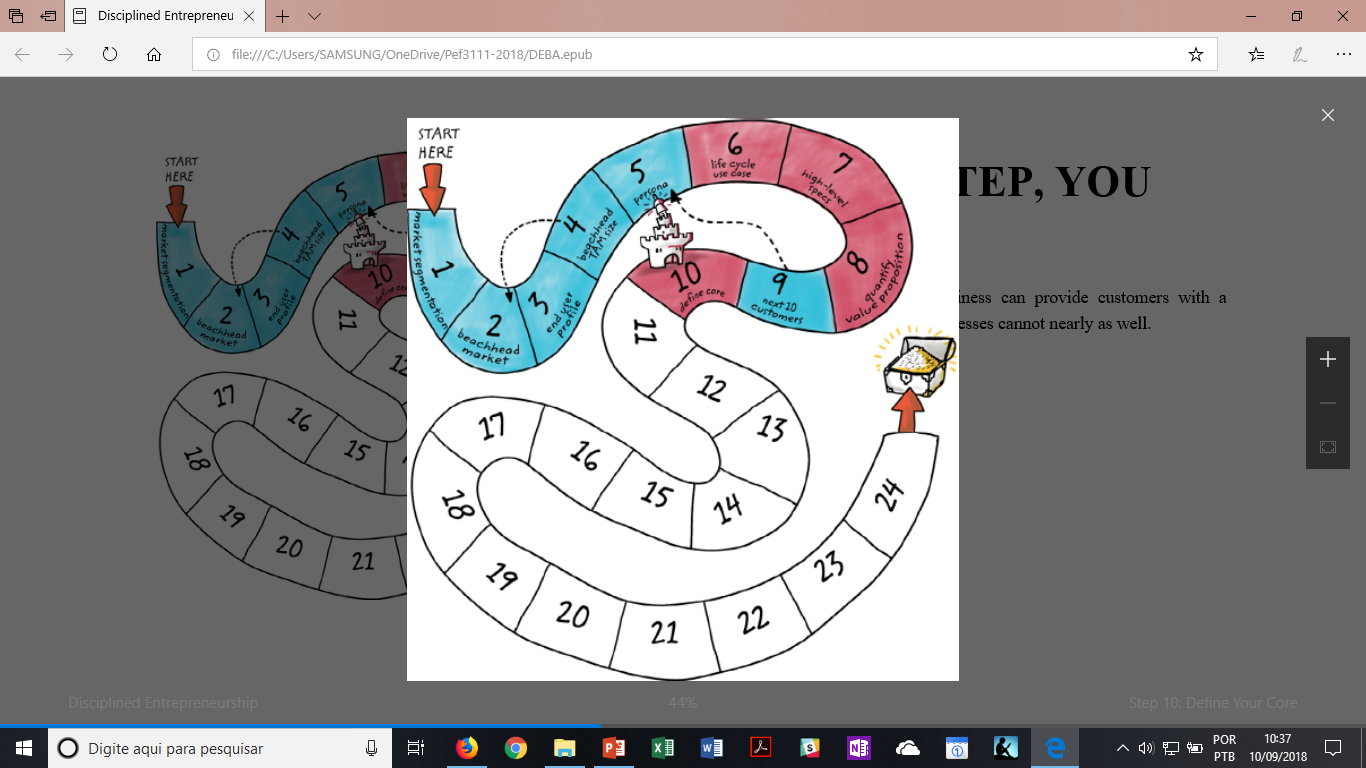 Passo 10: identificar o seu núcleo
Este passo envolve explicar por que o seu negócio pode prover seus clientes com uma solução melhor que as das outras empresas.
Uma mudança de perspectiva
Até agora, sua preocupação foi conseguir atender aos desejos do cliente alvo.
Agora será preciso olhar para o futuro e se perguntar:
“O que torna o meu negócio especial? Qual é o meu molho secreto?”
O Núcleo é aquilo que distingue sua empresa das outras
O Núcleo é algo que lhe permite entregar os benefícios que os seus clientes valorizam com muito maior efetividade do que qualquer concorrente. 
O que se procura é aquela pequena diferença que tornará muito difícil a tarefa de outras empresas que tentarem fazer o mesmo que você. 
Pode ser uma parte muito pequena da solução como um todo, mas sem ela, não se obtém uma solução tão valiosa. 
O que você faz melhor do que todos?
Exemplos de Núcleo: Efeito de rede
n=2; i=1
Consegue-se atingir uma massa crítica tão grande no mercado que começa a não fazer sentido para clientes em potencial usarem um produto concorrente. 
Lei de Metcalfe: o valor de uma rede para qualquer nó daquela rede é proporcional ao quadrado do número de nós naquela rede.
Exemplos: eBay, LinkedIn, Facebook, and Google for Ads
n=3; i=3
n=4; i=6
i=(n-1)n/2
Exemplos de Núcleo:Atendimento ao cliente
Seus clientes se transformam em propagandistas do seu produto
Exemplos: Amazon, Zappo’s
Exemplos de Núcleo:Menor custo
Condições que permitam ter um custo baixo sem perder a qualidade.
Exemplos: Walmart
[Speaker Notes: Develop the skills, relationships, processes, volumes, financial overhead, and culture to outcompete anyone else in the market on cost and become the long-term low-cost player.]
Exemplos de Núcleo:UX (User experience)
Torne-se a melhor que todas as outras empresas no desenvolvimento e aprimoramento contínuo da experiência do usuário.
Exemplos: Apple
[Speaker Notes: Become the best at developing and continually improving the UX through the company’s emphasis on it. One company’s (Gemvara) relentless focus on this from the CEO on down has resulted in recruiting top talent, prioritization in operational reviews, and a culture where every employee knows that the bar is very high for this area and nothing less than excellence will be accepted.]
Por que o Núcleo é importante:
Será estrategicamente aquilo que a empresa sempre irá colocar em primeiro lugar quando estiver planejando ou executando qualquer plano.
O Núcleo é a última defesa do seu negócio contra a concorrência.
[Speaker Notes: The key is that the Core be clearly defined, and your founding team aligned so that the Core is what the business will continually work to develop, and will always put first when planning and executing any strategy. The Core is your business’s last defense against the competition.]
Como definir o Núcleo
A escolha do Núcleo irá depender de uma série de aspectos:
O que o cliente quer
Quais ativos a equipe tem
O que você gosta de fazer, de verdade
O que parceiros fora da empresa podem fazer
Quais são os objetivos pessoais e financeiros dos proprietários da empresa
[Speaker Notes: Of all the steps thus far, defining your Core is more inward-looking and less research-based than the others. You will rely on this internal introspection, combined with external data gathering and analysis. While the process may seem broad and general at first, your end definition of your Core should be concrete and specific. Não pode levar muito tempo para decidir e é necessário que ele seja bem específico. Ao final, você deve ter certeza de que foi a escolha certa e acurada. Ademais, o Núcleo não pode ser mudado depois, como os outros elementos do processo. Mas acontece que ao longo da vida da empresa ela pode mudar seu Núcleo. Exemplo: Google.]
Que tal usar propriedade intelectual como Núcleo?
Uma patente em biotecnologia pode ser o Núcleo
Mas em outros setores pode não ser tão importante
Outros aspectos a considerar
O seu cliente não compra de você por causa do seu Núcleo
Ser o primeiro a entrar no mercado não é Núcleo
Garantir exclusividade de fornecedores não é Núcleo
Ver exemplo do livro do Bill Aulet: SensAble Technologies
Conclusão
Definir o seu Núcleo é um passo crítico e essencial para maximizar o valor do seu novo negócio.
[Speaker Notes: Defining the Core is the first step where you spend a lot of time looking internally,
it can change as you discover what your customers value most and what you do best. 
Defining your Core is not easy and may seem abstract,]
Passo 11: Verificar sua vantagem competitiva
Passo 12: Descobrir quem toma as decisões de compra para o seu cliente
Obrigado!
José Antonio Lerosa

jals@usp.br
Fim da aula 6